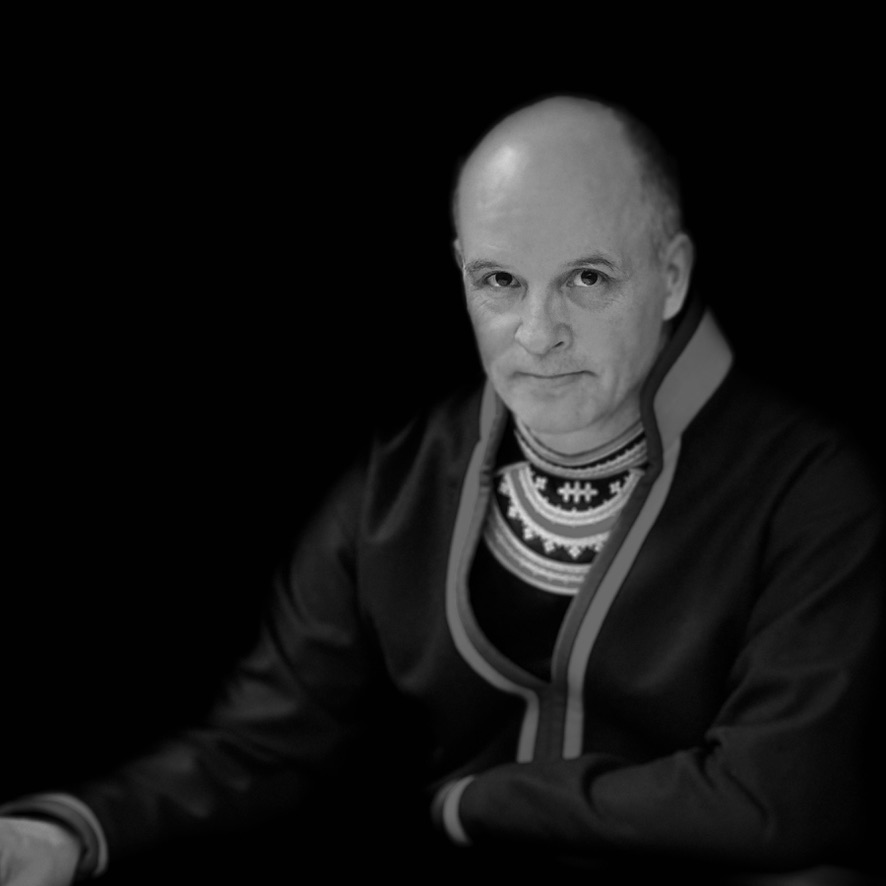 Registrations in Sweden
Rune Fjellheim
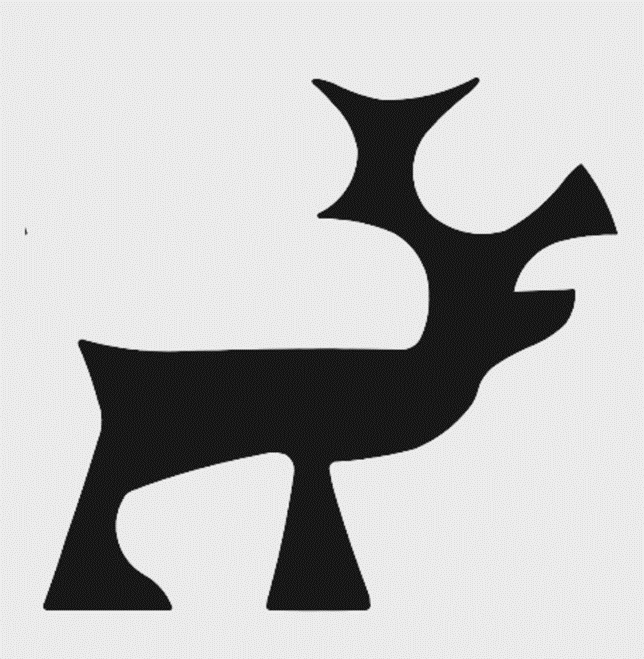 JOJK
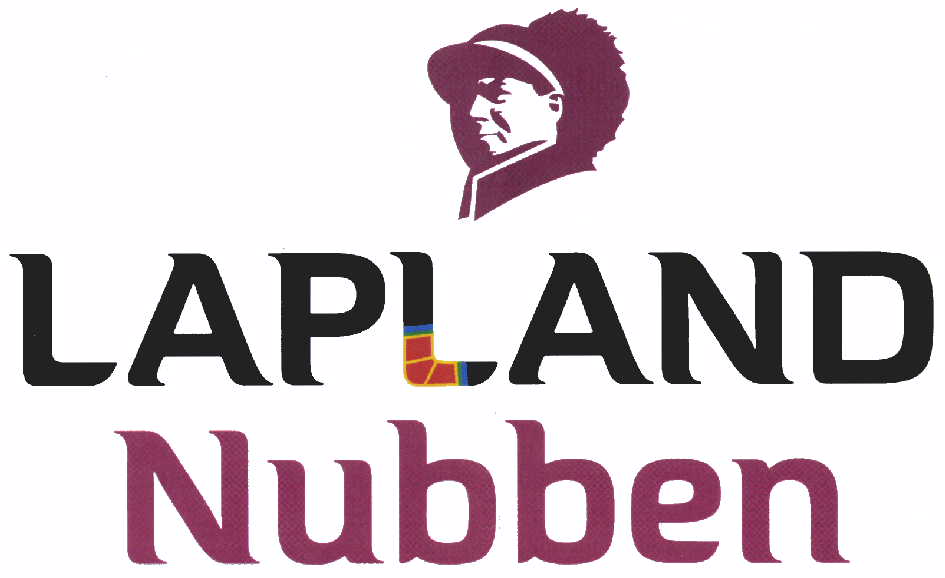 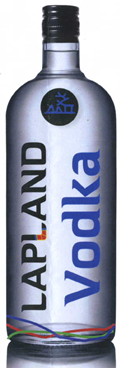 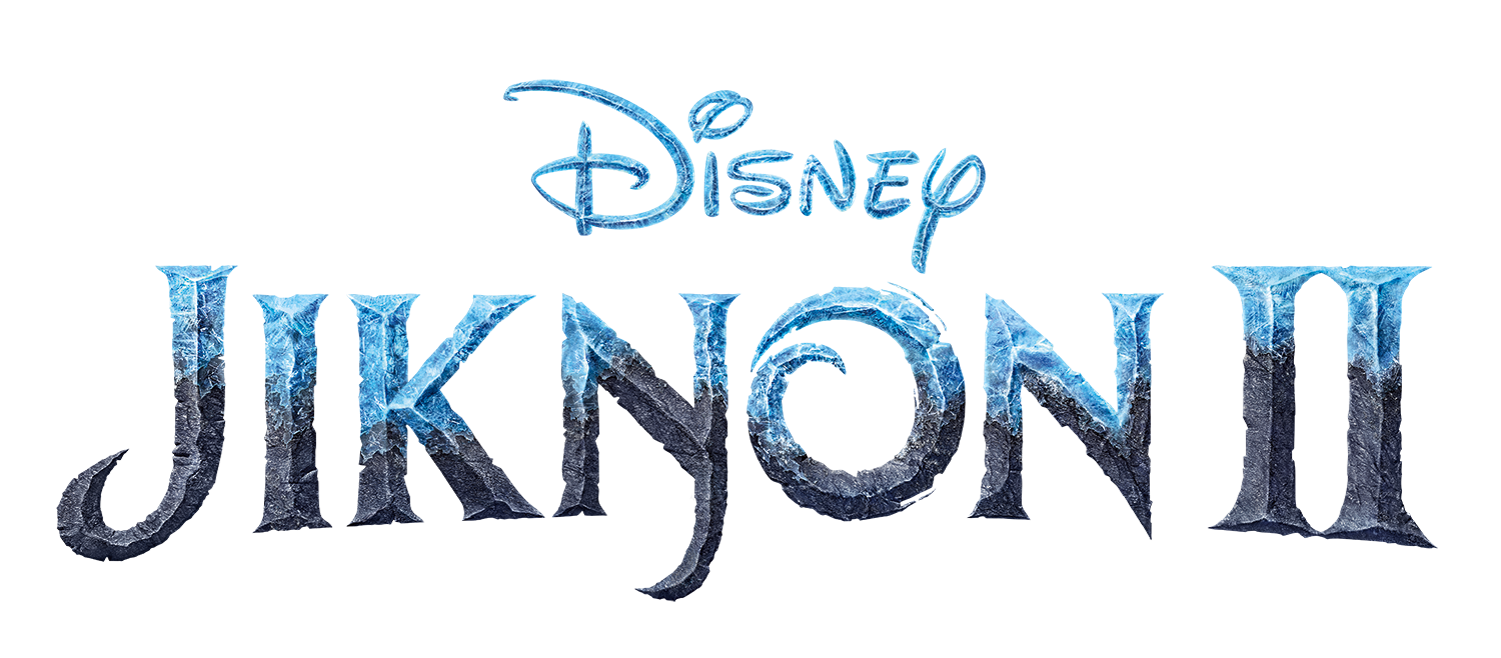 Bieggolmai Holding AB
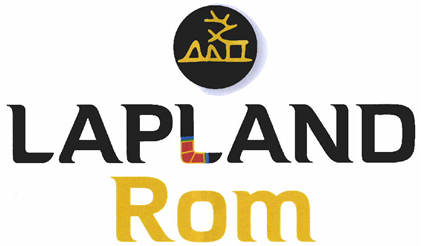 Jokkmokk Sami Cheese
[Speaker Notes: Alcoholic beverages class 33 – Nubbe means ”shot” (like a shot of vodka)

A trade mark can not be registered if it  
- is likely to be confused with another trade mark registered before, another trade name
- infringes someone else´s copyright 
- includes the name or picture of someone else (who is alive or recently dead)
- includes some one else´s pseudonym or artist name or someon else´s protected family name (according to the Swedish law on personal names)

The portrait shows a depiction of Nils Nilsson Skum, a famous Sámi artist represented at the World Expo in Paris 1937
He died 69 years ago. According to Swedish trademark act you cannot protect a mark consisting of a protected surname or a picture of someone else who is not dead since a long time. According to case law, the name or portrait is protected for 70 years after ones death (just like the copyright time limit).]
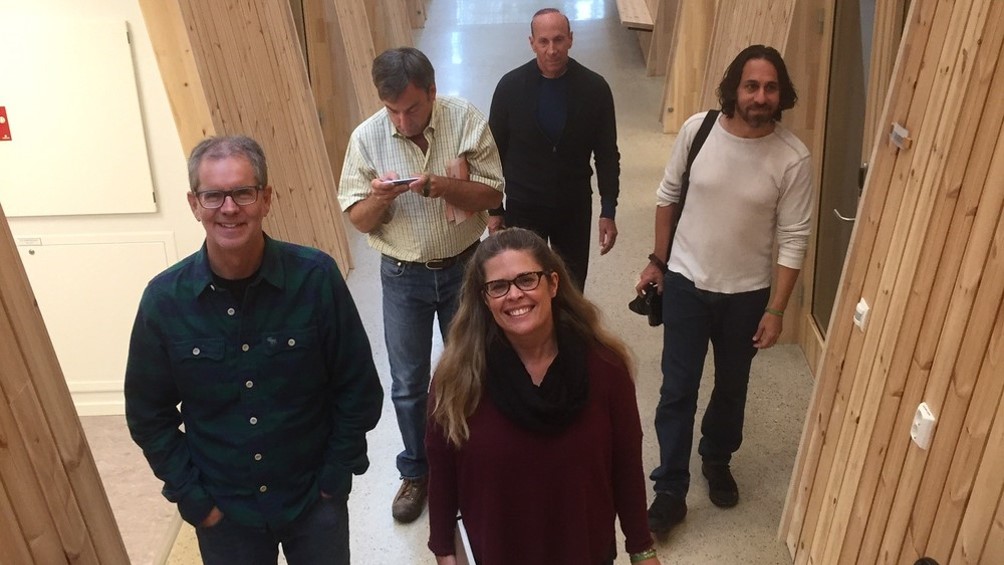 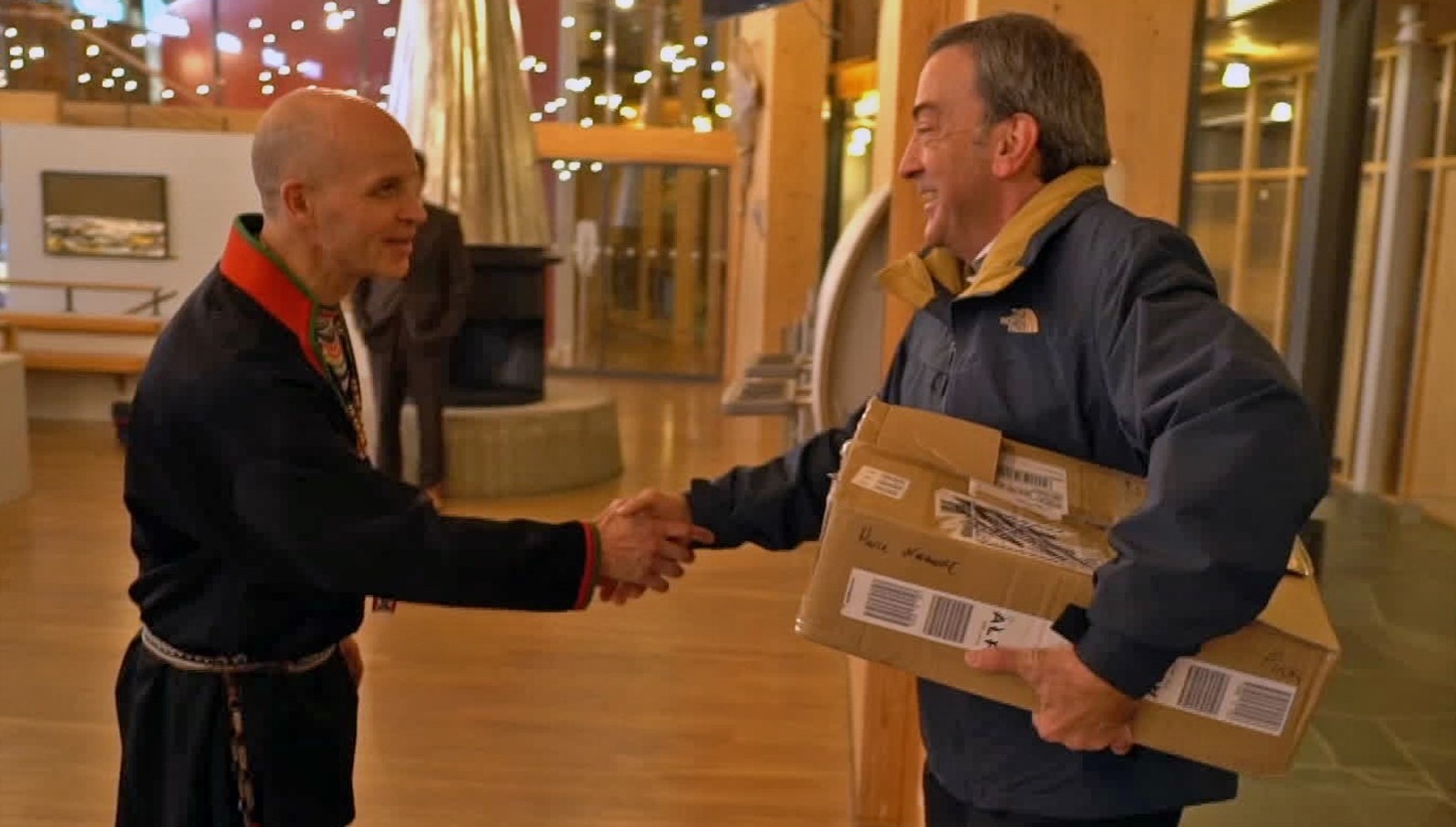 First visit
Coming back
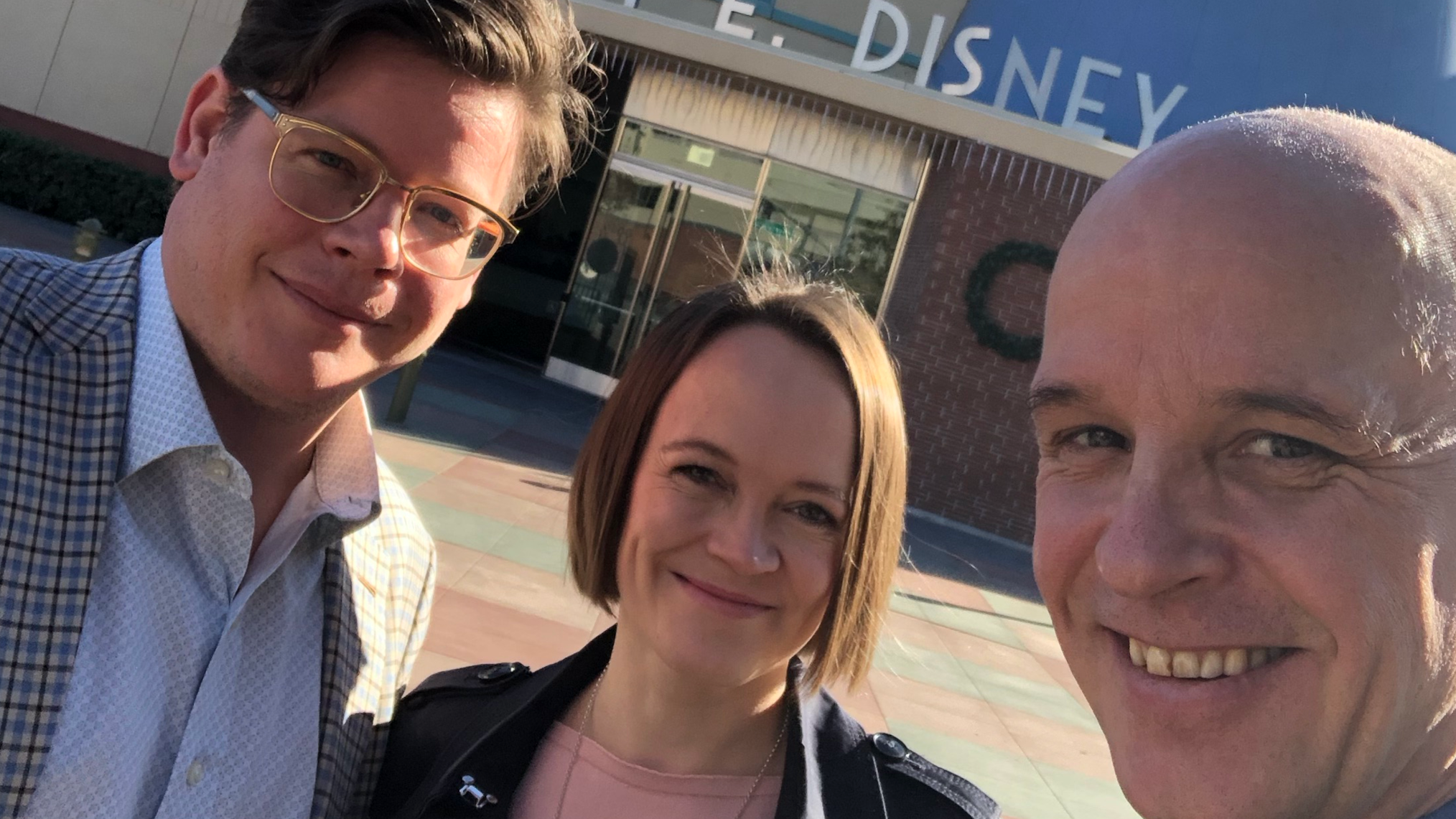 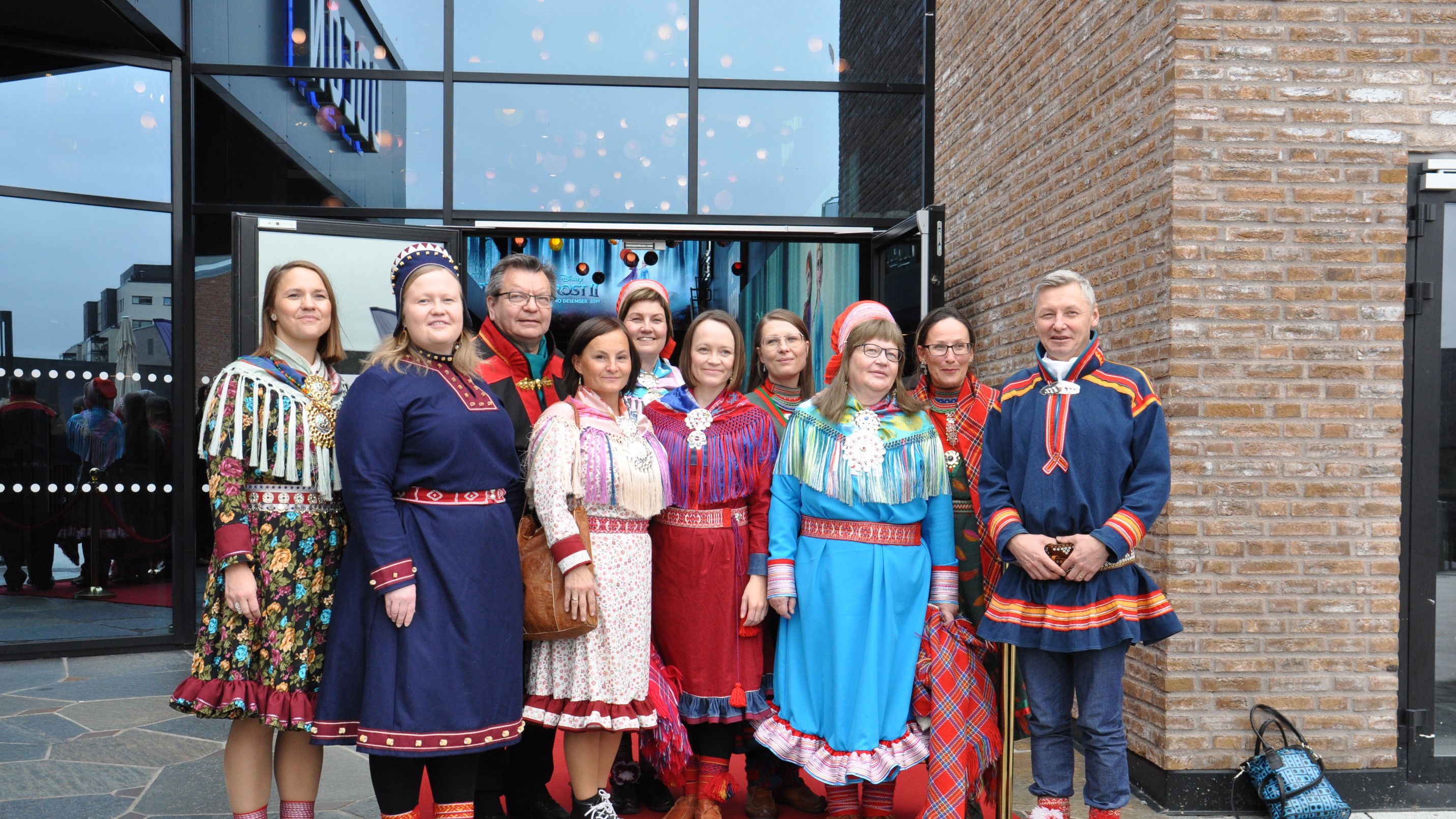 Verddet
Going to Hollywood
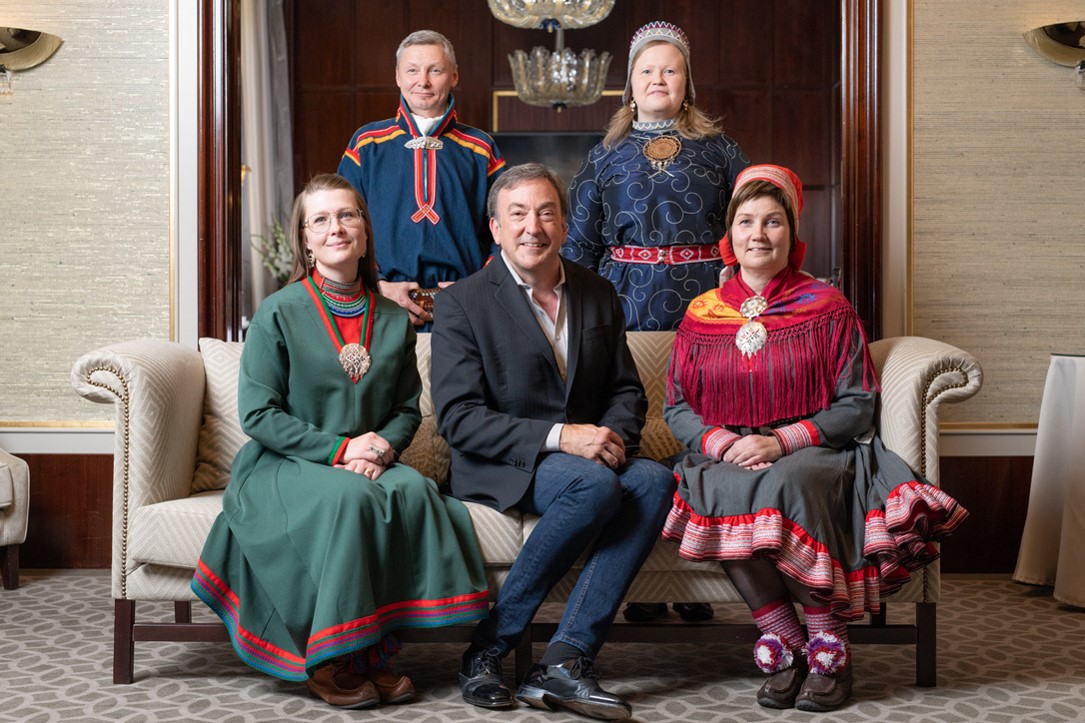 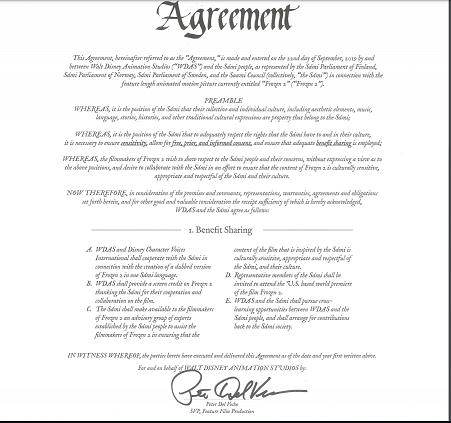 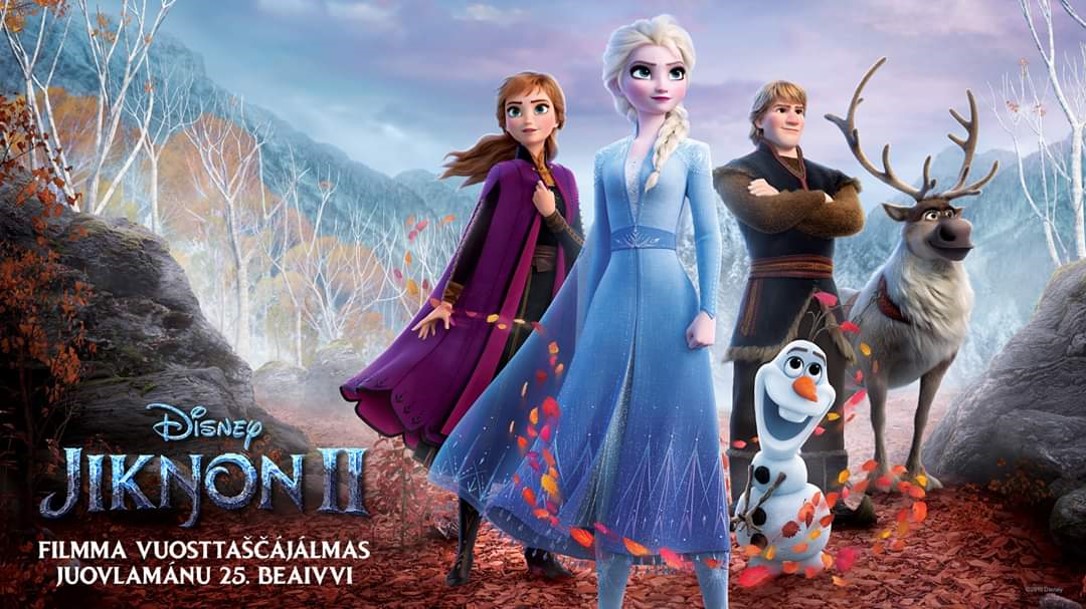